TRÒ CHƠI KÉO CO
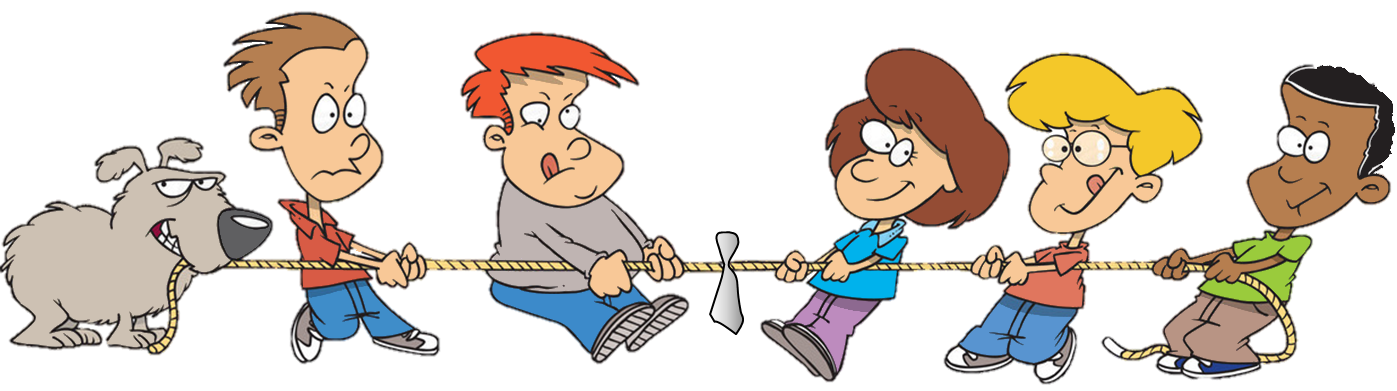 Tết ____________ vào ngày 31/12 hàng năm.
dương lịch
âm lịch
dương lịch
Đội nào trả lời đúng?
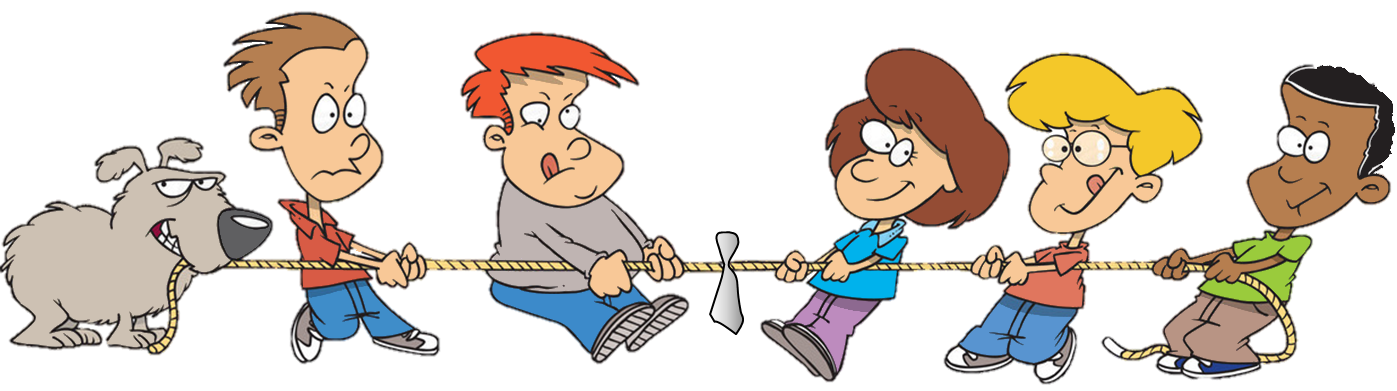 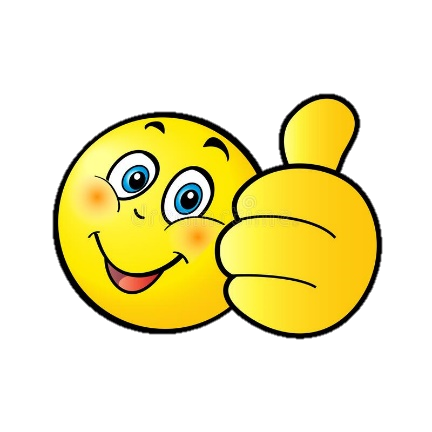 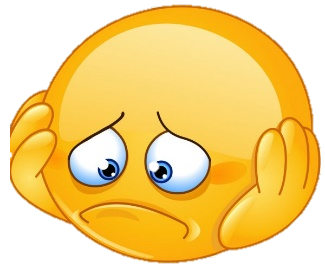 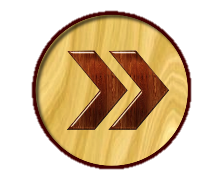 Mùa lá rụng báo hiệu mùa_________ đến
thu
thu
xuân
Đội nào trả lời đúng?
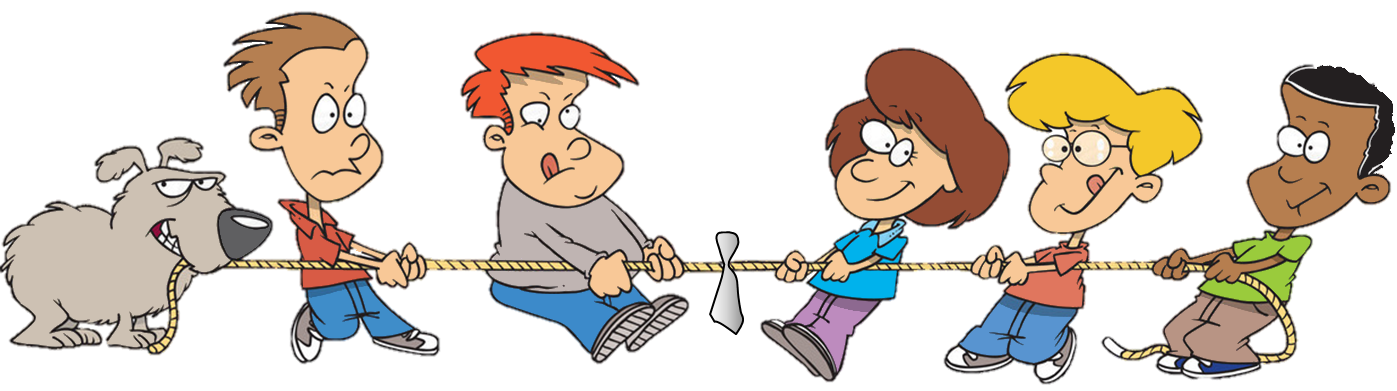 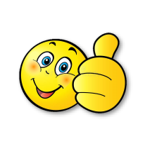 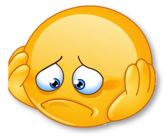 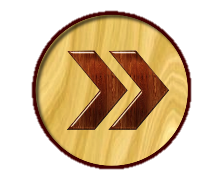 20 x ____________ = 40 .
2
4
2
Đội nào trả lời đúng?
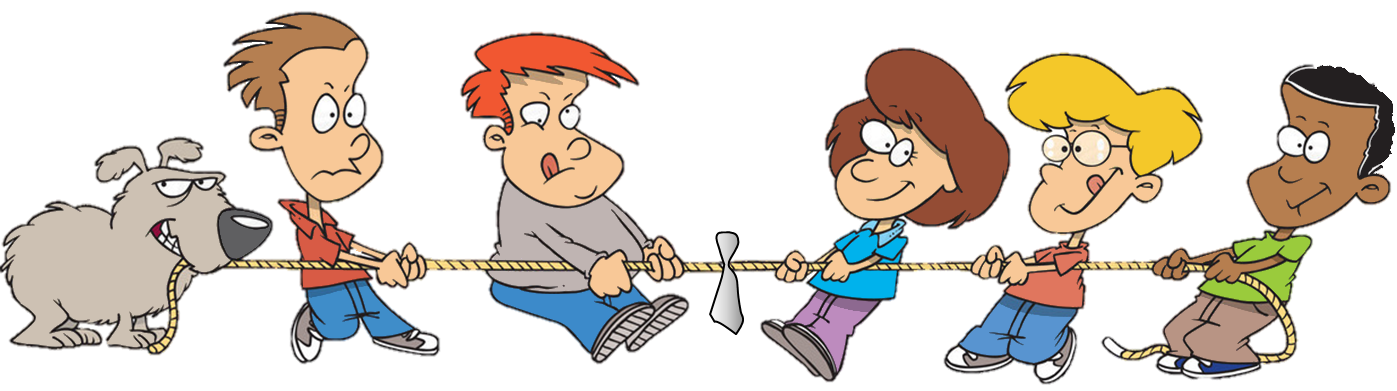 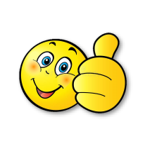 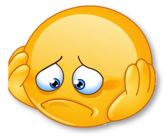 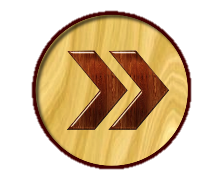 Dao sắc không __________ được chuôi.
gọt
gọt
mài
Đội nào trả lời đúng?
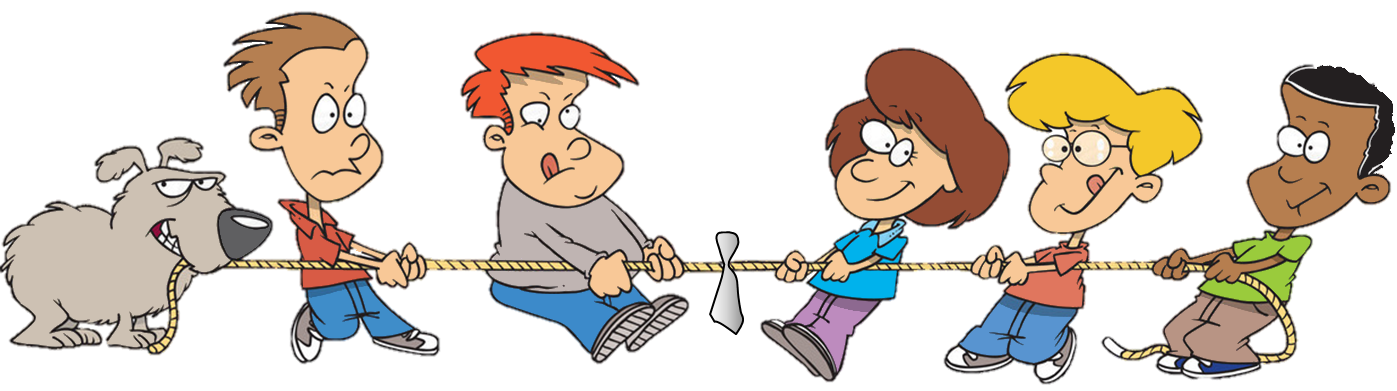 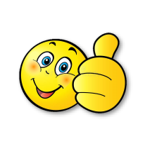 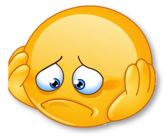 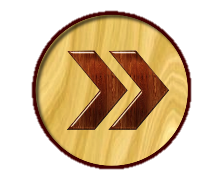 Có công ____________ có ngày nên kim
mài sắt
làm việc
mài sắt
Đội nào trả lời đúng?
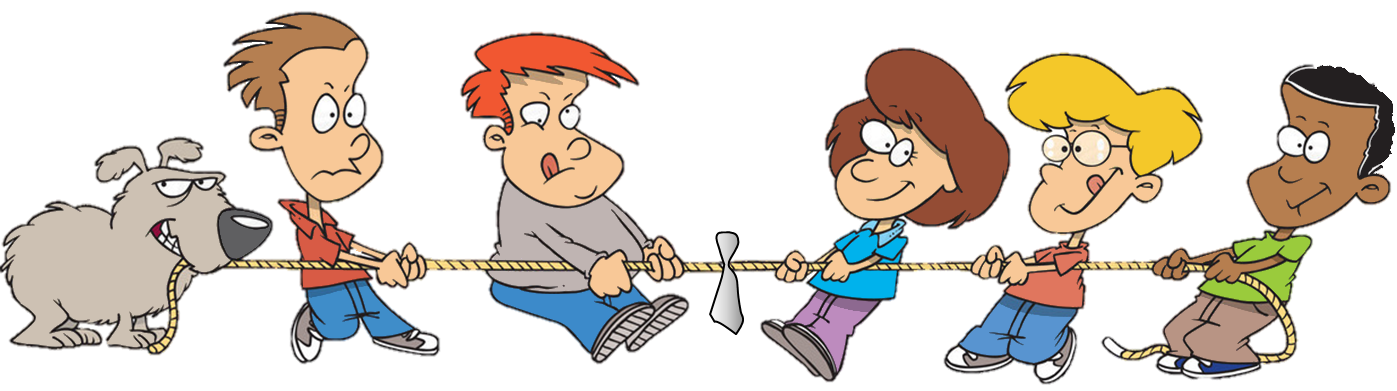 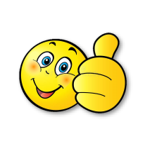 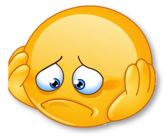 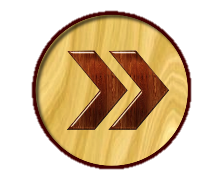 Cá không  ____________cá ươn
ăn muối
ăn cơm
ăn muối
Đội nào trả lời đúng?
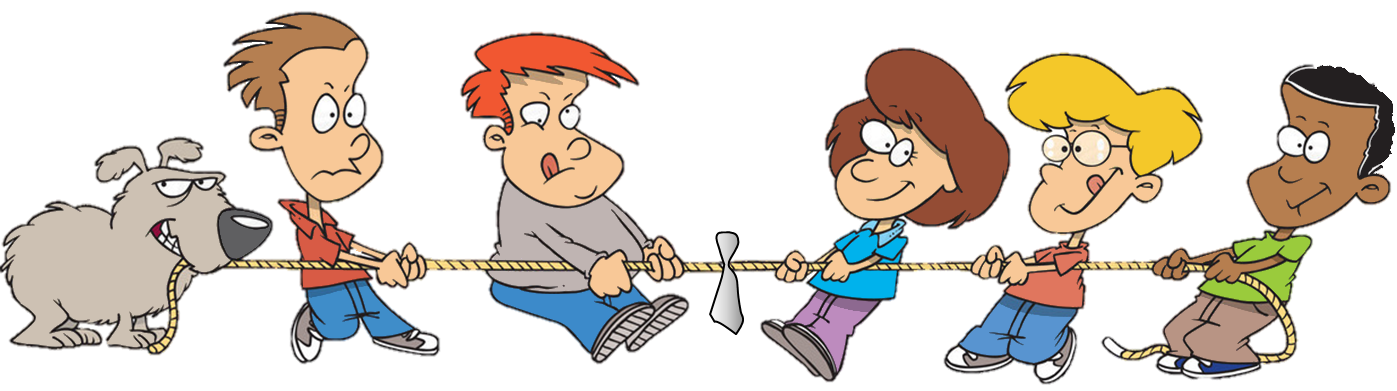 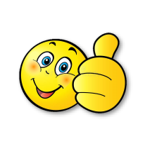 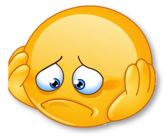 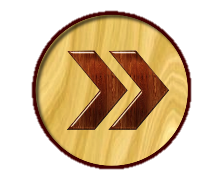 Con __________ biết nói “Xin chào”
vẹt
vẹt
chim
Đội nào trả lời đúng?
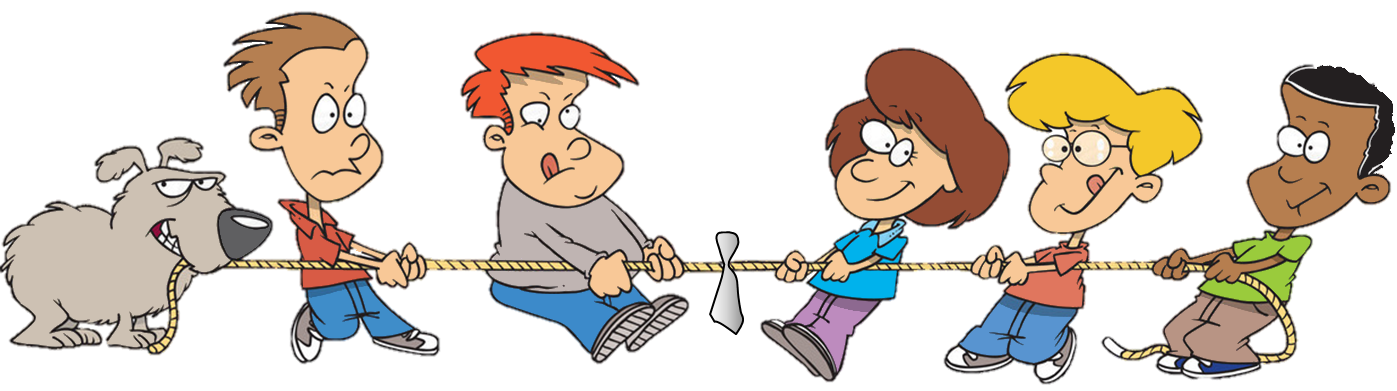 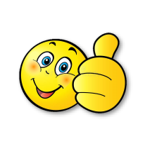 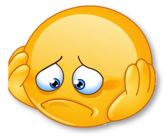 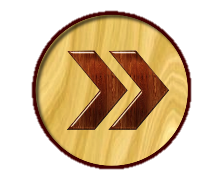